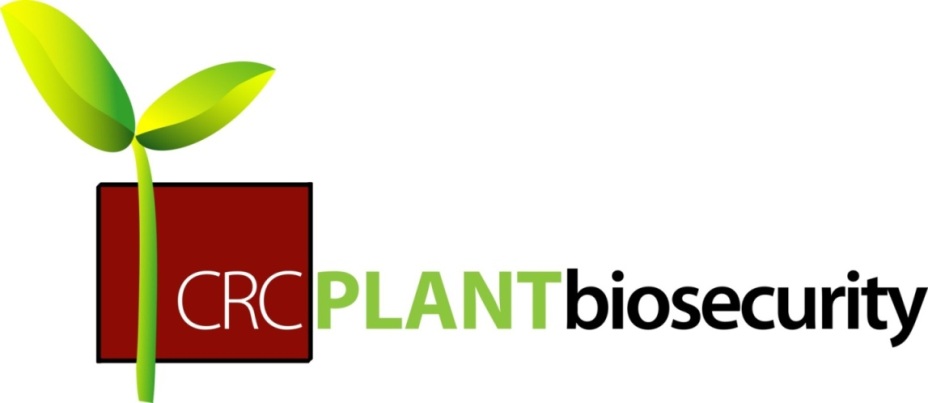 Plant Biosecurity Issues – Melanesian Arc.
Bill Magee
Plant Biosecurity Cooperative Research Centre
BUILDING CAPACITY
BUILDING CAPACITY IN THE PACIFIC REGION
 Capacity building activities are delivered for a number of Pacific countries in close proximity to Australia. 
 Commonly, these activities are coordinated through regional bodies.
 Activities are often delivered with the assistance of funding from the Department of Foreign Affairs and Trade
AGENCIES
Several Australian Government Departments and other agencies involved in the Pacific, including:  
Department of Agriculture and Water Resources
Department of Foreign Affairs and Trade
Australian Centre for International Agricultural Research 
Plant Biosecurity Cooperative Research Centre
The Crawford Fund
ACTIVITIES
Capacity building activities yield a better understanding of the plant pest risks in the region, improve regional biosecurity, build diagnostic networks and capabilities, and foster links among plant health and biosecurity agencies and experts. These programs also help Australia to meet its formal international obligations to assist developing countries
PLANT BIOSECURITY RISKS
PLANT BIOSECURITY RISKS
(examples)
Asian Citrus psyllid / citrus greening
Liriomyza sativae , and other species of vegetable leafminer
Exotic fruit flies: Oriental fruit fly, melon fly, and New Guinea fruit fly , 
Siam weed, 
Citrus canker
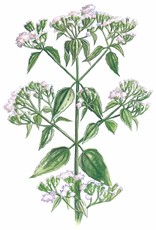 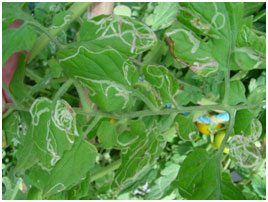 Northern Australia Quarantine Strategy (NAQS)

Established in 1989 to provide an early warning system for exotic pest, weed and disease detections across northern Australia and to help address unique biosecurity risks facing the region.
NAQS
NAQS 
 1995 - Detection of Papaya Fruit Fly near Cairns - $33m , 4 year eradication program
1996 - Black sigatoka disease of bananas found at Weipa, triggers eradication
2001 - Detection of grapevine rust in Darwin, triggers eradication
2001 – weed,  yellow burrweed detected in Cairns, triggers eradication
PHAMA
The Pacific Horticultural and Agricultural Market Access Program (PHAMA) provides practical and targeted assistance to help Pacific island countries manage regulatory aspects associated with exporting primary and value added products. This encompasses gaining access for products into new markets, and helping to manage issues associated with maintaining and improving existing trade.




L
PHAMA
Australia and New Zealand are markets of major interest, along with export markets beyond the Pacific. The core countries assisted through PHAMA include Fiji, Tonga, Samoa, Vanuatu, Solomon Islands and Papua New Guinea. PHAMA also provides assistance to other Pacific island countries through the Pacific Community’s  Land Resources Division.
PHAMA focussed on market access, less emphasis on pest management or biosecurity within countries
PHAMA now extended to June 2018
PACIFIC PLANT PROTECTION ORGANISATION
The Pacific Plant Protection Organisation (PPPO)
Regional standard setting body under the International Plant  Protection Convention. 
It is in the interests of the region to ensure that the PPPO is a fully functioning regional plant protection organisation.
Multinational Investment
Need to consider multinational investment and biosecurity implications: 
Imports of machinery, infrastructure, workers

Are biosecurity aspects considered and addressed as a pre-condition of multinational investment?
REGIONAL GROWTH
Balancing investment – market access / local production systems
What is the role of plant biosecurity in supporting regional growth? 
Improved agricultural production and food security
Clean supply chain
Market access
COORDINATING FUTURE EFFORTS
Informal discussions now underway between DAWR, DFAT, ACIAR & PBCRC to identify best model for coordinating plant biosecurity activities and capacity building in the region.
ACIAR funded model delivered in Africa by PBCRC, CABI and The Crawford Fund is an option.
Thank you
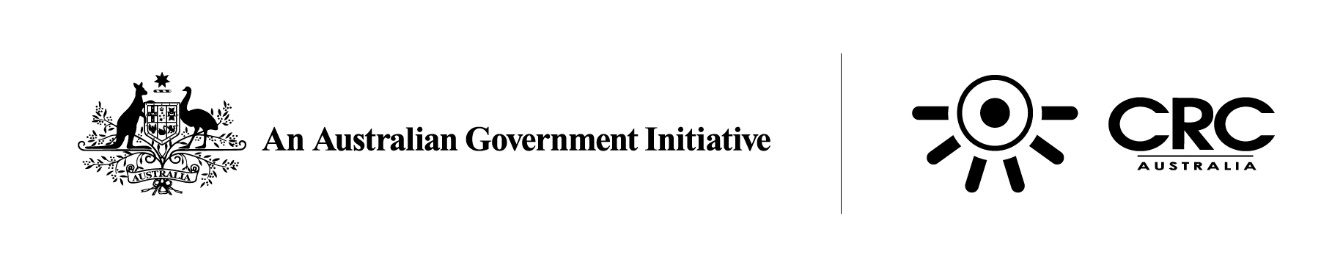